MEDIDAS 
DE 
DISPERSIÓN
MEDIDAS DE DISPERSIÓN
Miden qué tanto se dispersan las observaciones alrededor de su media.
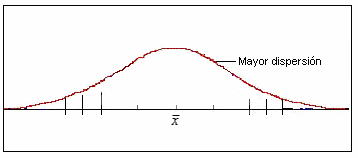 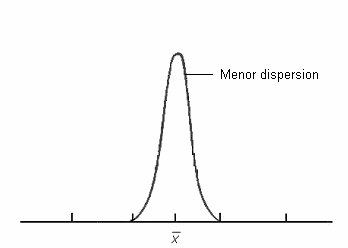 MEDIDAS DE DISPERSIÓN
En algunos casos existen conjuntos de datos que tienen la misma media y la misma mediana, pero esto no refleja qué tan dispersos están los elementos de cada conjunto.

Ejemplo:

Conjunto 1.    80, 90, 100, 110, 120
Conjunto 2.      0, 50, 100, 150, 200
Conjunto 1
Conjunto 2
Observa que para ambos conjuntos la Mediana es igual a 100. También nota que los datos del conjunto 2 están más dispersos con respecto a su media que los datos del conjunto 1.
MEDIDAS DE DISPERSIÓN
Existen diversas medidas estadísticas de dispersión, pero muchos autores coinciden en que las principales son:


Rango

Varianza

Desviación estándar

Coeficiente de variación
RANGO
Mide la amplitud de los valores de la muestra y se calcula por diferencia entre el valor más elevado (Límite superior) y el valor más bajo (Límite inferior).
FÓRMULA
Ejemplo 1.

Ante la pregunta sobre número de hijos por familia, una muestra de 12 hogares, marcó las siguientes respuestas:


		2	1	2	4	1	3
		2	3	2	0 	5	1

Calcula el rango de la variable 

Solución.
Ejemplo 2.

Hay dos conjuntos sobre la cantidad de lluvia (mm) en Ciudad1 y Ciudad2 en un año.





Calcula el rango en cada una de las ciudades.

Solución.

Aplicando la fórmula correspondiente tenemos:


Ciudad1						


Ciudad2
En este caso se puede observar que el rango es el mismo para ambos casos aunque las cantidades sean diferentes.
VARIANZA (Datos no agrupados)
Mide la distancia existente entre los valores de la serie y la media. Se calcula como sumatoria de las diferencias al cuadrado entre cada valor y la media, multiplicadas por el número de veces que se ha repetido cada valor. La sumatoria obtenida se divide por el tamaño de la muestra.
FÓRMULA
Muestral
Poblacional
La varianza siempre será mayor que cero. Mientras más se aproxima a cero, más concentrados están los valores de la serie alrededor de la media. Por el contrario, mientras mayor sea la varianza, más dispersos están.

Ejemplo 1.

Calcula la varianza para los siguientes datos 

2     1     2     4     1     3     2     3     2     0     5     1

Solución.

Primero es necesario obtener la media. En este caso 

Ahora aplicamos la fórmula correspondiente
Ejemplo 2.

A continuación se muestran dos conjuntos de datos obtenidos a partir de un experimento químico que realizaron dos estudiantes distintos. Calcular la varianza.





Solución.

Primero es necesario obtener la media de cada conjunto de datos. En este caso

	Estudiante A


	Estudiante B


Ahora aplicamos la fórmula correspondiente
Solución (Continuación).

Estudiante A








Estudiante B
DESVIACIÓN ESTÁNDAR (Datos no agrupados)
También llamada desviación típica, es una medida de dispersión usada en estadística que nos dice cuánto tienden a alejarse los valores puntuales del promedio en una distribución.

Específicamente, la desviación estándar es "el promedio de la distancia de cada punto respecto del promedio". Se suele representar por una S o con la letra sigma,σ, según se calcule en una muestra o en la población. 

Una desviación estándar grande indica que los puntos están lejos de la media, y una desviación pequeña indica que los datos están agrupados cerca de la media.
FÓRMULA
Muestral
Poblacional
Ejemplo 1.

Si retomamos el ejemplo 1 que corresponde a la varianza:

Calcula la desviación estándar para los siguientes datos 

2     1     2     4     1     3     2     3     2     0     5     1

Solución.

Una vez que hemos calculado la media y la varianza, sólo resta calcular la raíz cuadrada de la  varianza.
Ejemplo 2.

Considerando nuevamente el segundo ejemplo que estudiaste para calcular la varianza, tenemos:

A continuación se muestran dos conjuntos de datos obtenidos a partir de un experimento químico que realizaron dos estudiantes distintos. Calcular la varianza.





Solución.

Una vez que has calculado la media y la varianza, es necesario calcular la desviación estándar a partir de la obtención de la raíz cuadrada de la varianza.

	Estudiante A


	Estudiante B
COEFICIENTE DE VARIACIÓN
Es una medida de dispersión que se utiliza para poder comparar las desviaciones estándar de poblaciones con diferentes medias y se calcula como cociente entre la desviación típica y la media.
FÓRMULA
Muestral
Poblacional
Ejemplo 1.

En dos cursos los promedios que sacaron sus alumnos fueron 6.1 y 4.3 y las desviaciones estándar respectivas fueron 0.6 y 0.45 respectivamente. ¿En qué curso hay mayor dispersión?



Solución

Para responder esto, debemos obtener el coeficiente de variación aplicando la fórmula








Claramente, el curso A tiene una dispersión menor que el B, pese a presentar una mayor desviación estándar.
VARIANZA Y DESVIACIÓN ESTÁNDAR (Datos agrupados)
Cuando los datos están agrupados en tablas de frecuencias, el significado de las medidas de dispersión es el mismo, sin embargo la manera de calcularlas es diferente.

Enseguida se muestra la fórmula para la varianza, pero recuerda que la desviación estándar es igual a la raíz cuadrada de la primera.
FÓRMULA
Muestral
Poblacional
Ejemplo
Los siguientes datos representan la temperatura de fluido de descarga
Tratamiento de aguas negras, durante varios días consecutivos
Ejercicio propuesto.

Se han registrado durante 20 días, el número de viajeros que hacen reservaciones a una agencia de viajes pero que no las hacen efectivas:













Calcula las medidas de dispersión de la variable en estudio. Interprete